Prawa człowieka i systemy ich ochronyTemat III  System krajowy: konstytucyjne gwarancje ochrony praw człowieka (RP)
Prawo do sądu art. 45 w zw. z art. 77prawo osobiste1. prawo dostępu do sądu2. czynne uczestnictwo w postępowaniu sądowym3. prawo do zaskarżania wyroków wydanych w I instancji
Zasady gwarantujące sprawiedliwe orzekanie
Ukształtowanie procedury sądowej
Prawo do uzyskania wiążącego rozstrzygnięcia
Artykuł 6 EKPCZ

Prawo do rzetelnego procesu sądowego
1. Każdy ma prawo do sprawiedliwego i publicznego rozpatrzenia jego sprawy w rozsądnym terminie przez niezawisły i bezstronny sąd ustanowiony ustawą przy rozstrzyganiu o jego prawach i obowiązkach o charakterze cywilnym albo o zasadności każdego oskarżenia w wytoczonej przeciwko niemu sprawie karnej. Postępowanie przed sądem jest jawne, jednak prasa i publiczność mogą być wyłączone z całości lub części rozprawy sądowej ze względów obyczajowych, z uwagi na porządek publiczny lub bezpieczeństwo państwowe w społeczeństwie demokratycznym, gdy wymaga tego dobro małoletnich lub gdy służy to ochronie życia prywatnego stron albo też w okolicznościach szczególnych, w granicach uznanych przez sąd za bezwzględnie konieczne, kiedy jawność mogłaby przynieść szkodę interesom wymiaru sprawiedliwości. 
2. Każdego oskarżonego o popełnienie czynu zagrożonego karą uważa się za niewinnego do czasu udowodnienia mu winy zgodnie z ustawą. 
3. Każdy oskarżony o popełnienie czynu zagrożonego karą ma co najmniej prawo do: 
a)    niezwłocznego otrzymania szczegółowej informacji w języku dla niego zrozumiałym o istocie i przyczynie skierowanego przeciwko niemu oskarżenia; 
b)    posiadania odpowiedniego czasu i możliwości do przygotowania obrony; 
c)    bronienia się osobiście lub przez ustanowionego przez siebie obrońcę, a jeśli nie ma wystarczających środków na pokrycie kosztów obrony - do bezpłatnego korzystania z pomocy obrońcy wyznaczonego z urzędu, gdy wymaga tego dobro wymiaru sprawiedliwości; 
d)    przesłuchania lub spowodowania przesłuchania świadków oskarżenia oraz żądania obecności i przesłuchania świadków obrony na takich samych warunkach jak świadków oskarżenia; 
e)    korzystania z bezpłatnej pomocy tłumacza, jeżeli nie rozumie lub nie mówi językiem używanym w sądzie.
Artykuł 47 KPP

Prawo do skutecznego środka prawnegoi do sprawiedliwego procesu sądowego

Każdy, czyje prawa i wolności zagwarantowane przez prawo Unii zostały naruszone, ma prawo do skutecznego środka prawnego przed sądem zgodnie z warunkami określonymi w niniejszym artykule.
Każdy ma prawo do sprawiedliwego i jawnego rozpatrzenia sprawy w rozsądnym terminie przed niezawisłym i bezstronnym sądem ustanowionym uprzednio na mocy ustawy. Każdy ma możliwość uzyskania porady prawnej, skorzystania z pomocy obrońcy i przedstawiciela. 

Pomoc prawna jest dostępna dla tych osób, które nie posiadają wystarczających środków, jeśli jest ona konieczna dla zapewnienia skutecznego dostępu do wymiaru sprawiedliwości.
Uiszczanie opłat sądowych
Dostęp do pomocy prawnej osób ubogich
Rozpatrywanie spraw bez zbędnej zwłoki
Prawo do naprawienia szkody
Art. 77 Konstytucji RP
Każdy ma prawo do wynagrodzenia szkody, jaka została mu wyrządzona przez niezgodne z prawem działanie organu władzy publicznej.

Ustawa nie może nikomu zamykać drogi sądowej dochodzenia naruszonych wolności lub praw.
Przesłanki:

Powstanie szkody w rozumieniu k.c.
	- każdy uszczerbek w prawnie chronionych dobrach danego podmiotu, zarówno o charakterze majątkowym, jak i niemajątkowym. 
	- dobra osobiste?
Wyrządzenie jej przez władzę publiczną – komu?
Działanie lub zaniechanie
Niezgodne z prawem
Skarga na przewlekłość
Skargę taką przewiduje ustawa z 17 czerwca 2004 roku (Dz. U. Nr 179 poz. 1843). Pozwala ona stronie wnieść skargę o stwierdzenie, że w postępowaniu sądowym, którego skarga dotyczy, nastąpiła przewlekłość postępowania.

Zgodnie z ustawą przewlekłość postępowania zachodzi, gdy:
postępowanie to trwa dłużej, niż to konieczne dla wyjaśnienia tych okoliczności faktycznych i prawnych, które są istotne dla rozstrzygnięcia sprawy, postępowanie trwa dłużej niż to konieczne do załatwienia sprawy egzekucyjnej lub innej dotyczącej wykonania orzeczenia sądowego.

Sąd rozpoznając skargę musi ocenić, czy w sprawie doszło do przewlekłości postępowania. Ma więc ocenić w szczególności terminowość i prawidłowość czynności podjętych przez sąd w celu wydania w sprawie rozstrzygnięcia co do istoty lub czynności podjętych przez sąd lub komornika sądowego w celu przeprowadzenia i zakończenia sprawy egzekucyjnej. Musi uwzględnić przy tym charakter sprawy, stopień faktycznej i prawnej jej zawiłości, znaczenie dla strony, która wniosła skargę, rozstrzygniętych w niej zagadnień oraz zachowanie się stron, a w szczególności strony, która zarzuciła przewlekłość postępowania.
Kto może złożyć skargę?

W postępowaniu w sprawach o przestępstwa skarbowe i wykroczenia skarbowe - strona.

W postępowaniu w sprawach o wykroczenia - strona. 

W postępowaniu w przedmiocie odpowiedzialności podmiotów zbiorowych za czyny zabronione pod groźbą kary - strona lub wnioskodawca.

Postępowaniu karnym - strona oraz pokrzywdzony, nawet jeśli nie jest stroną.

W postępowaniu cywilnym - strona, interwenient uboczny i uczestnik postępowania
.
W postępowaniu sądowo - administracyjnym - skarżący oraz uczestnik postępowania na prawach strony.

W postępowaniu egzekucyjnym oraz w innym postępowaniu dotyczącym wykonania orzeczenia sądowego - strona oraz inna osoba realizująca swoje uprawnienia w tym postępowaniu.
Termin złożenia skargi:

Skargę należy wnieść w trakcie postępowania, którego skarga dotyczy. 

Wyjątkiem jest możliwość złożenia skargi przez osoby, które przed dniem 16 marca 2005 roku złożyły skargę do Europejskiego Trybunału Praw Człowieka w Strasburgu zarzucając naruszenie prawa do rozpoznania sprawy w rozsądnym terminie, jeżeli skarga do ETPCz została wniesiona w toku postępowania, którego dotyczy i jeśli ETPCz nie wydał postanowienia w przedmiocie dopuszczalności skargi. W takim przypadku należy tez wskazać datę wniesienia skargi do ETPCz.
Wymogi formalne skargi:
Skarga musi spełniać wymogi pisma procesowego 
tzn. zawierać:

określenie sądu, do którego jest kierowana;
imię i nazwisko lub nazwę skarżącego, jego przedstawicieli ustawowych i pełnomocników;
określenie rodzaju pisma jako na naruszenia prawa strony do rozpoznania sprawy w postępowaniu sądowym bez nieuzasadnionej zwłoki;
datę i podpis skarżącego albo jego przedstawiciela ustawowego lub pełnomocnika;
wymienienie załączników,

żądanie stwierdzenia przewlekłości postępowania w sprawie, której skarga dotyczy;

przytoczenie okoliczności uzasadniających żądanie.
Miejsce złożenia skargi:

Skargę składa się do sądu, przed którym toczy się postępowanie. Ten prześle akta sprawy do sądu właściwego do rozpoznania sprawy. Będzie nim sąd przełożony nad sądem, przed którym toczy się aktualnie postępowanie. W przypadku przewlekłości postępowania przed sądem apelacyjnym lub Sądem Najwyższym rozpoznawał będzie Sąd Najwyższy.
 W przypadku postępowania egzekucyjnego lub innego dotyczącego wykonania orzeczenia sądowego skargę należy złożyć do sądu okręgowego, w którego okręgu prowadzona jest egzekucja lub wykonywane są inne czynności, a gdy egzekucja lub inne postępowanie dotyczące wykonania orzeczenia sądowego prowadzone jest w dwu lub więcej okręgach - do sądu, w okręgu którego dokonano pierwszej czynności. Ten sąd będzie też rozpoznawał skargę.
Rozstrzygnięcie skargi:
Sąd wydaje orzeczenie w przedmiocie skargi w terminie 2 miesięcy od daty jej złożenia. Może stwierdzić, że w postępowaniu, którego skarga dotyczy, nastąpiła przewlekłość postępowania. Na żądanie skarżącego może też zalecić podjęcie przez sąd rozpoznający sprawę co do istoty odpowiednich czynności w wyznaczonym terminie.
Również na żądanie skarżącego sąd uwzględniając skargę może przyznać od Skarbu Państwa albo solidarnie od Skarbu Państwa i komornika odpowiednią sumę pieniężną w wysokości od 2 tysięcy złotych do 20 tysięcy złotych.
Strona, której skargę uwzględniono może dochodzić naprawienia szkody wynikłej ze stwierdzonej przewlekłości od Skarbu Państwa albo solidarnie od Skarbu Państwa i komornika. Postanowienie uwzględniające skargę wiąże sąd w postępowaniu cywilnym o odszkodowanie lub zadośćuczynienie.
Skarga konstytucyjna
 
Postulaty otwarcia jednostce bezpośredniego dostępu do Trybunału Konstytucyjnego były w Polsce formułowane już w latach osiemdziesiątych XX w., ich realizacja okazała się jednak możliwa dopiero w Konstytucji z 1997 r. Wprowadzona przez nią procedura skargi konstytucyjnej - niewątpliwie pod wpływem unormowań niemieckich, austriackich i hiszpańskich - ujęta została jednak w sposób wąski. Polska skarga konstytucyjna może bowiem być skierowana tylko przeciwko aktowi normatywnemu (przepisowi prawa), nie można zaś w tej procedurze bezpośrednio kwestionować konstytucyjności indywidualnych rozstrzygnięć.

W myśl art. 79 Konstytucji skargę konstytucyjną może wnieść "każdy", o ile doszło do naruszenia jego "konstytucyjnych wolności lub praw". To znaczy, że prawo do skargi przysługuje tym wszystkim osobom, które mogą być podmiotami konstytucyjnych wolności lub praw. W sposób oczywisty prawo do skargi przysługuje więc osobom fizycznym - zarówno obywatelom, jak i cudzoziemcom. W orzecznictwie Trybunału Konstytucyjnego zaznaczył się pogląd, że prawo to przysługuje też osobom prawnym, ale tylko w zakresie wolności i praw ich dotyczących.
Skarga musi być sporządzona przez adwokata lub radcę prawego.

Skoro orzekanie o skargach konstytucyjnych przybiera zawsze postać kontroli norm, to stosuje się tu te same zasady procedury, co przy kontroli następczej. Zarazem jednak ustawa o TK wprowadziła szereg wymagań odnoszących się do dopuszczania skarg.

Skarga podlega najpierw wstępnemu rozpoznaniu przez jednego sędziego Trybunału.

Sędzia może odmówić nadania dalszego biegu skardze konstytucyjnej, jeżeli nie czyni ona zadość wymogom stawianym przez prawo, albo jest oczywiście bezzasadna.

Skarżący może wnieść zażalenie, które jest rozpatrywane przez skład 3 sędziów Trybunału. Jeżeli sędzia zarządzi nadanie skardze dalszego biegu, to dalsze postępowanie toczy się przed składem 3 lub 5 sędziów, w zależności od rangi zakwestionowanego przepisu prawa. W sprawach zawiłych możliwe jest też (na zasadach ogólnych) wydanie orzeczenia przez pełny skład.
Orzeczenie Trybunału rozstrzyga o zgodności badanej normy z Konstytucją, jego efekty są więc takie same, jak efekty orzeczenia wydanego w procedurze kontroli następczej. Oznacza to, że dotyczą bezpośrednio tylko przepisu prawa, który - w razie uznania go za niezgodny z Konstytucją - zostaje pozbawiony mocy obowiązującej ze skutkiem erga omnes. 

Natomiast uchylenie orzeczenia, na tle którego wniesiono skargę konstytucyjną, nie następuje automatycznie, ale na żądanie skarżącego, przedstawione właściwemu organowi. Takie same możliwości otwierają się zresztą dla wszystkich innych osób, wobec których zastosowano zaskarżony przepis. Jedynym uprzywilejowaniem skarżącego jest możliwość wydania przez Trybunał Konstytucyjny - i to już od chwili nadania biegu skardze konstytucyjnej - tymczasowego postanowienia o zawieszeniu lub wstrzymaniu wykonania orzeczenia, na tle którego wniesiono skargę (art. 50 ustawy o TK).

Takie ujęcie skutków orzeczenia może znacznie utrudniać sytuację skarżącego. Nawet jeżeli "wygra" on swoją sprawę przed Trybunałem Konstytucyjnym, czeka go jeszcze dalsze postępowanie na drodze sądowej lub administracyjnej.
Rzecznik Praw Obywatelskich
Za L. Garlickim (cechy generalne ombusmanów)

1) Samodzielny organ państwowy, wyraźnie oddzielony od innych obszarów (sądownictwo, administracja);

2) Powiązany z parlamentem, najczęściej strukturalnie

3) Działa na linii państwo – obywatel, ale także informuje parlament o przestrzeganiu prawa w zakresie realizowania praw i wolności;

4) Organ łatwo dostępny, ale nierozstrzygający
Rzecznik Praw Obywatelskich
Dr Adam Bodnar - RPO VII kadencji
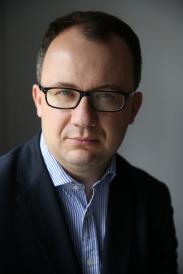 Rzecznik Praw Obywatelskich
Rzecznik Praw Obywatelskich prowadzi działalność przede wszystkim na podstawie wpływających do niego wniosków, będących jednym z konstytucyjnych środków ochrony wolności lub praw naruszonych przez organy władzy publicznej. Wniosek jest wolny od opłat i nie wymaga szczególnej formy.

Od początku istnienia urzędu, w latach 1988-2012 do Rzecznika Praw Obywatelskich wpłynęło ogółem 1 221 019 spraw (średnio ok. 50 tys. rocznie). W ciągu 25 lat działalności przyjęto w Biurze RPO 104 400 interesantów i udzielono 262 828 informacji prawnych drogą telefoniczną.
Rzecznik Praw Obywatelskich
Rozdział IX. ORGANY KONTROLI PAŃSTWOWEJ I OCHRONY PRAWA.
RZECZNIK PRAW OBYWATELSKICH

Art. 208.
Rzecznik Praw Obywatelskich stoi na straży wolności i praw człowieka i obywatela określonych w Konstytucji oraz w innych aktach normatywnych.
Zakres i sposób działania Rzecznika Praw Obywatelskich określa ustawa.

Art. 209.
Rzecznik Praw Obywatelskich jest powoływany przez Sejm za zgodą Senatu, na 5 lat.
Rzecznik Praw Obywatelskich nie może zajmować innego stanowiska, z wyjątkiem stanowiska profesora szkoły wyższej, ani wykonywać innych zajęć zawodowych.
Rzecznik Praw Obywatelskich nie może należeć do partii politycznej, związku zawodowego ani prowadzić działalności publicznej nie dającej się pogodzić z godnością jego urzędu.

Art. 210.Rzecznik Praw Obywatelskich jest w swojej działalności niezawisły, niezależny od innych organów państwowych i odpowiada jedynie przed Sejmem na zasadach określonych w ustawie.
Rzecznik Praw Obywatelskich
Rozdział IX. ORGANY KONTROLI PAŃSTWOWEJ I OCHRONY PRAWA.
RZECZNIK PRAW OBYWATELSKICH
 Art. 211.Rzecznik Praw Obywatelskich nie może być bez uprzedniej zgody Sejmu pociągnięty do odpowiedzialności karnej ani pozbawiony wolności. Rzecznik Praw Obywatelskich nie może być zatrzymany lub aresztowany, z wyjątkiem ujęcia go na gorącym uczynku przestępstwa i jeżeli jego zatrzymanie jest niezbędne do zapewnienia prawidłowego toku postępowania. O zatrzymaniu niezwłocznie powiadamia się Marszałka Sejmu, który może nakazać natychmiastowe zwolnienie zatrzymanego.

Art. 212.Rzecznik Praw Obywatelskich corocznie informuje Sejm i Senat o swojej działalności oraz o stanie przestrzegania wolności i praw człowieka i obywatela.
Rzecznik Praw Obywatelskich
Jak działa?
Na wniosek obywateli lub ich organizacji
Na wniosek samorządów
z własnej inicjatywy
Na wniosek RPD
Rzecznik Praw Obywatelskich
Wniosek
Rzecznik
wolny od opłat
brak wymogów co do formy
oznaczenie wnioskodawcy
ok. których praw/wolności dotyczy
przedmiot sprawy
PODEJMUJE SPRAWĘ
wskazuje wnioskodawcy przysługujące mu środki działania
PRZEKAZUJE
Zawiadamia zawsze o tym, co robi wnioskodawcę
NIE PODEJMUJE SPRAWY
Rzecznik Praw Obywatelskich
PODEJMUJE SPRAWĘ
Samodzielne postępowanie wyjaśniające
Zwrócenie się o zbadanie sprawy lub jej części do właściwych organów, w szczególności organów nadzoru, prokuratury, kontroli państwowej, zawodowej lub społecznej,
Zwrócenie się do Sejmu o zlecenie Najwyższej Izbie Kontroli przeprowadzenia kontroli dla zbadania określonej sprawy lub jej części.
Rzecznik Praw Obywatelskich
Art. 13 ustawy dot. środków, jakie przysługują RPO w celu wykonywania przez niego zadań ustawowych: Rzecznik ma prawo:
1)    zbadać, nawet bez uprzedzenia, każdą sprawę na miejscu,2)    żądać złożenia wyjaśnień, przedstawienia akt każdej sprawy prowadzonej przez naczelne i centralne organy administracji państwowej, organy administracji rządowej, organy organizacji spółdzielczych, społecznych, zawodowych i społeczno-zawodowych oraz organy jednostek organizacyjnych posiadających osobowość prawną, a także organy jednostek samorządu terytorialnego i samorządowych jednostek organizacyjnych,3)    żądać przedłożenia informacji o stanie sprawy prowadzonej przez sądy, a także prokuraturę i inne organy ścigania oraz żądać do wglądu w Biurze Rzecznika Praw Obywatelskich akt sądowych i prokuratorskich oraz akt innych organów ścigania po zakończeniu postępowania i zapadnięciu rozstrzygnięcia,4)    zlecać sporządzanie ekspertyz i opinii.
1a. Podczas wykonywania zadania, o którym mowa w art. 8 ust. 2, Rzecznik ma również prawo:1)    rejestrować dźwięk lub obraz w miejscach, w których przebywają osoby pozbawione wolności, za zgodą osób, które będą rejestrowane,2)    odbywać spotkania z osobami pozbawionymi wolności, bez obecności innych osób, a także z innymi osobami, co do których uzna, że mogą dostarczyć istotnych informacji.
Rzecznik Praw Obywatelskich
16. 1. W związku z rozpatrywanymi sprawami Rzecznik może przedstawiać właściwym organom, organizacjom i instytucjom oceny i wnioski zmierzające do zapewnienia skutecznej ochrony wolności i praw człowieka i obywatela i usprawnienia trybu załatwiania ich spraw.
2. Rzecznik może również:
1)    występować do właściwych organów z wnioskami o podjęcie inicjatywy ustawodawczej bądź o wydanie lub zmianę innych aktów prawnych w sprawach dotyczących wolności i praw człowieka i obywatela,
2)    występować do Trybunału Konstytucyjnego z wnioskami w sprawach, o których mowa w art. 188 Konstytucji,
3)    zgłosić udział w postępowaniu przed Trybunałem Konstytucyjnym w sprawach skarg konstytucyjnych i brać udział w tym postępowaniu,
4)    występować z wnioskami do Sądu Najwyższego o podjęcie uchwały mającej na celu wyjaśnienie przepisów prawnych budzących wątpliwości w praktyce lub których stosowanie wywołało rozbieżności w orzecznictwie.
Rzecznik Praw Obywatelskich
żądać wszczęcia przez uprawnionego oskarżyciela postępowania przygotowawczego w sprawach o przestępstwa ścigane z urzędu,
wyjaśnić wnioskodawcy, że nie stwierdził naruszenia wolności i praw człowieka i obywatela,
Co może zrobić RPO po zakończeniu sprawy?
skierować wystąpienie do organu, organizacji lub instytucji, w których działalności stwierdził naruszenie wolności i praw człowieka i obywatela; wystąpienie takie nie może naruszać niezawisłości sędziowskiej,
wnieść kasację lub rewizję nadzwyczajną od prawomocnego orzeczenia, na zasadach i w trybie określonych w odrębnych przepisach
Rzecznik Praw Obywatelskich
żądać wszczęcia postępowania w sprawach cywilnych, jak również wziąć udział w każdym toczącym się już postępowaniu - na prawach przysługujących prokuratorowi,
zwrócić się do organu nadrzędnego nad jednostką, o której mowa w pkt 2, z wnioskiem o zastosowanie środków przewidzianych w przepisach prawa,
Co może zrobić RPO po zakończeniu sprawy?
wystąpić z wnioskiem o ukaranie, a także o uchylenie prawomocnego rozstrzygnięcia w postępowaniu w sprawach o wykroczenia, na zasadach i w trybie określonych w odrębnych przepisach
zwrócić się o wszczęcie postępowania administracyjnego, wnosić skargi do sądu administracyjnego, a także uczestniczyć w tych postępowaniach - na prawach przysługujących prokuratorowi
Zwrócenie się go GIODO

Każda jednostka, która uważa że zostały naruszone jej prawa d o ochrony danych osobowych

wymogi wniosku wynikają z przepisów dot. Postępowania administracyjnego

kontroli zgodności przetwarzania danych z przepisami o ochronie danych osobowych,
wydawania decyzji administracyjnych i rozpatrywania skarg w sprawach wykonania przepisów o ochronie danych osobowych,
zapewnienia wykonania przez zobowiązanych obowiązków o charakterze niepieniężnym, wynikających z wydanych decyzji, przez stosowanie środków egzekucyjnych przewidzianych w ustawie z dnia 17 czerwca 1966 r. o postępowaniu egzekucyjnym w administracji,
prowadzenia rejestru zbiorów danych oraz udzielania informacji o zarejestrowanych zbiorach,
opiniowania projektów ustaw i rozporządzeń dotyczących ochrony danych osobowych,
inicjowania i podejmowania przedsięwzięć w zakresie doskonalenia ochrony danych osobowych,
uczestniczenia w pracach międzynarodowych organizacji i instytucji zajmujących się problematyką ochrony danych osobowych.
Co może zrobić/robi GIODO?

usunięcie uchybień,

uzupełnienie, uaktualnienie, sprostowanie, udostępnienie lub nieudostępnienie danych osobowych,

zastosowanie dodatkowych środków zabezpieczających zgromadzone dane osobowe,

wstrzymanie przekazywania danych osobowych do państwa trzeciego,

zabezpieczenie danych lub przekazanie ich innym podmiotom,
usunięcie danych osobowych.